Virginia Municipal League
Annual Conference
October 7-8, 2020
Virginia Clean Economy Act
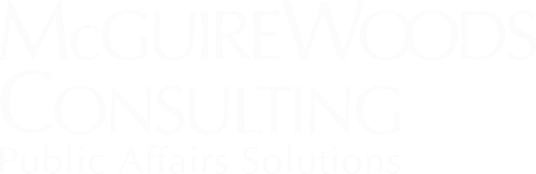 Today’s Speaker
L. Preston Bryant Jr.SVP, Infrastructure and Economic Development
McGuireWoods Consulting LLC
pbryant@mwcllc.com VML Consultant on Environmental and Energy Policy Matters
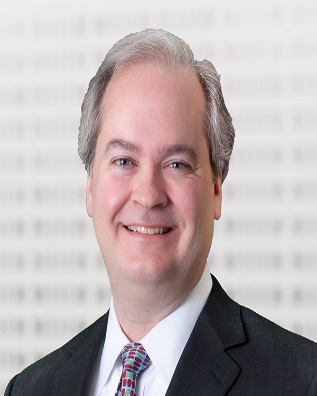 What we’ll cover today …
Virginia Politics and Policy
Virginia Clean Economy Act – Overview
Renewable Energy Generation Targets
Solar – Utility Scale, Distributed
Offshore Wind
Energy Efficiency
Energy Storage
Regional Greenhouse Gas Initiatives
Ratepayer Protections
Virginia Politics and Policy
What a difference a few years make …
2019 election cycle changed House and Senate majorities
Democrats now control House, Senate, Lt. Gov., AG, and Governor
Political change has increased policy focus on climate change and renewable energy
2018 and 2020 General Assemblies passed sweeping energy policy changes
Grid Transformation and Security Act (2018)
Virginia Clean Economy Act (2020)
Virginia Clean Economy Act
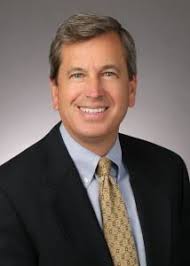 House Bill 1526	Del. Rip Sullivan (Arlington)

Senate Bill 851	Sen. Jennifer McClellan (Richmond)

Builds on the Grid Transformation and Security Act of 2018

Builds on Gov. Northam’s Executive Order 43 (September 2019)
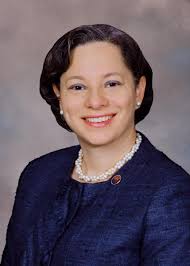 Virginia Clean Economy Act
Virginia Clean Economy Act
Virginia to be carbon-free by 2050
Most carbon-emitting power plants to close by 2024, others by 2028 or 2045
Renewable Portfolio Standards (RPS) will gradually increase over the next 30 years
By 2030, Dominion will be at least 41% renewable; APCo, 30% renewable
By 2045, Dominion will be 100% carbon free
By 2050, APCo will be 100% carbon free
Virginia must develop 16,100 MW of solar and onshore wind by 2035
This is more than eight times (8x) all nuclear power in Virginia
Enough to power three (3) million homes
Virginia Clean Economy Act
Renewable Energy Generation Targets
Getting to 16,100 MW by 2035
Dominion
By Dec. 31, 2024		3,000 MW
By Dec. 31, 2027		3,000 MW
By Dec. 31, 2030		4,000 MW
By Dec. 31, 2035		6,100 MW
    Appalachian Power
By Dec. 31, 2023		200 MW
By Dec. 31, 2027		200 MW
By Dec. 31, 2030		200 MW
Virginia Clean Economy Act
Potential Solar Impacts on Land Uses in Virginia
Beginning in 2025 and thereafter, at least 75% of all renewable energy credits (“RECs”) used by Dominion must come from RPS eligible resources located in Virginia
16,100 MW * 75% = 12,075 MW in Virginia
Large scale solar project typically requires 7 – 10 acres of land per 1 Megawatt of installed capacity
120,750 acres required to install 12,075 MW solar in Virginia 
Currently, 892.98 MW solar installed in Virginia
8,929.8 acres
1% of state’s electricity is from solar
Virginia Clean Economy Act
What must happen in Virginia to develop 16,100 MW of renewables by 2035?
The public must embrace state policy change dramatically moving to renewable energy
Local governments must broadly embrace the change and recognize land use changes will be necessary
Utilities must help drive the move to renewables and make necessary infrastructure available
Solar developers should help determine where the weak links are in the development process – and communicate to lawmakers what additional changes should be made
Solar industry workforce (construction, technical) must continue developing
Virginia Clean Economy Act
Distributed Solar
Distributed solar is small-scale project at or near the site where it will be used
Increases residential system project size from 20 kW to 25 kW
Increases the maximum project size eligible for net metering from 1 MW to 3 MW
Certain protections for low-income customers
SCC to study net-metering regarding ratepayer impacts
Virginia Clean Economy Act
Offshore Wind in Virginia
Dominion Energy has committed to development offshore wind about 27 miles off Virginia Beach
Two phases (to date)
Phase 1 		12 MW		Powering about 3,000 homes
Phase 2	(2026)	2,600 MW	Powering about 6,500 homes
VCEA authorizes twice this amount
5,200 MW by 2034
Virginia Clean Economy Act
Energy Efficiency
Dominion must “save” 5% of its energy load by 2025
Appalachian Power must “save” 2% of its energy load by 2025
Dominion and APCo are offered rate-of-return incentives to exceed these “savings” targets
Disallows any new carbon-based power projects unless they adhere to new energy-efficiency standards
Virginia Clean Economy Act
Energy Storage
Energy storage is a power source to be drawn from when daily renewable energy power loads need a boost
Requires 3,100 MW to be developed by 2035
Dominion Energy		2,700 MW
APCo			400 MW
Types of Energy Storage (Potential)
Pumped hydro
Batteries
“Run of River” hydroelectric
VCEA does not dictate a type, as technology is still evolving
Virginia Clean Economy Act
Virginia to Join Regional Greenhouse Gas Initiative
Requires the Air Pollution Control Board to adopt regulations allowing big power producers to cut carbon emissions via a multi-state cap-and-trade program
Only good through 2050
Revenue from credit trading (buy-sell transactions) to be used for two purposes
Energy-efficiency program for low-income residents
Local flooding programs (especially in eastern Virginia)
Virginia Clean Economy Act
Ratepayer Protection
State Corporation Commission is given expanded oversight role
Check renewable energy project costs
Can reject if unreasonable
Must ensure that disadvantaged communities are not unfairly impacted
Regulate utilities’ rate of return
Check and limit Dominion’s offshore wind project costs
Establishes Percentage of Income Payment Program (PIPP)
Limits monthly energy bills for certain low-income ratepayers to a percentage of household income
Virginia Clean Economy Act
Summary & Bottom Line
A dramatic change in Virginia energy policy
Fossil-fuel generation will be almost entirely gone within a few years
Renewable energy – mostly land-based solar, offshore wind – will ramp up to replace fossil-fuel generation
Utility-scale solar will impact land-use – mostly in rural counties
Rooftop solar will grow – towns, cities to be mostly impacted
Ratepayer impacts will be monitored by SCC and General Assebmly
Questions?

Thank youPreston Bryant804.775.1923
pbryant@mwcllc.com